Patenty a otevřená kultura
Erica S. Raymond
Dva základní přístupy k „provozu“ tvorby
Katedrála = korporátní klasický vývoj
Tržiště = adhokratický vývoj skrze komunitu a otevřenost
Znamená open source otevřenou společnost? A společnost inovativní?
Katedrála a tržiště
Gold road - publikování v otevřených časopisech, kde přístup poskytují vydavatelé
Green road - autorem zveřejněný článek v otevřených repozitářích
Příklad: červené schránky v CERNu a arXiv.org
Efekt: akcelerace vědy, rozšíření výzkumu, možnost vzdálené spolupráce,…
Cena informací radikálně klesá – co je tedy to cenné?
Otevřený přístup
Otázka licence
Dostupný scénář, scény, grafika, data
Free culture vs. Open source film
Blender: Sintel, Elephants Dream,…
Hrané: Valkaama, Boy Who Never Slept,…
Open source filmy
Elephants Dream
Data veřejné zprávy
Nejde jen o zveřejňování dat, ale také o zpracovatelnou formu
Součást eGovernmentu
Jsou ale i data ze soukromých zdrojů: CERN Grid, datová žurnalistika v podání iHNed atp.
Nové možnosti v kontextu Big data
Open Data
Myšlenka: zařízení se prodává za peníze, ale jsou známé plány na jeho výrobu, včetně programovatelných částí.
Snaha sjednotit popis komponent, dokumentaci, jazyky atp.
Efekty: možnost vylepšit si zařízení dle vlastních potřeb, šíření technologie (3D tisk).
Open source hardware
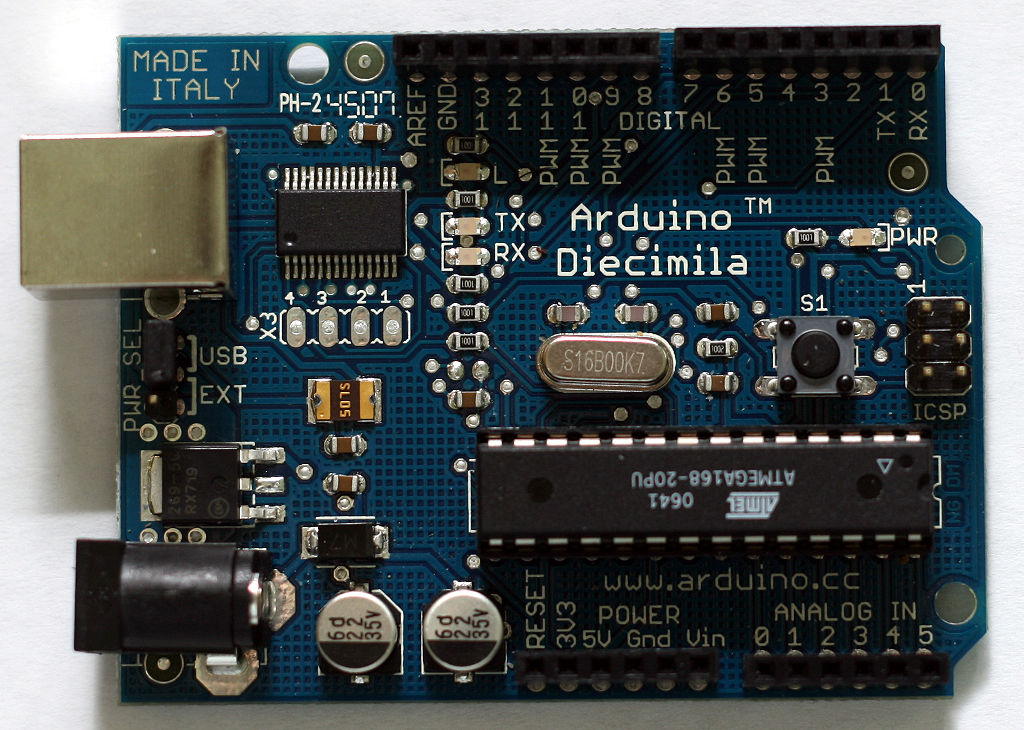 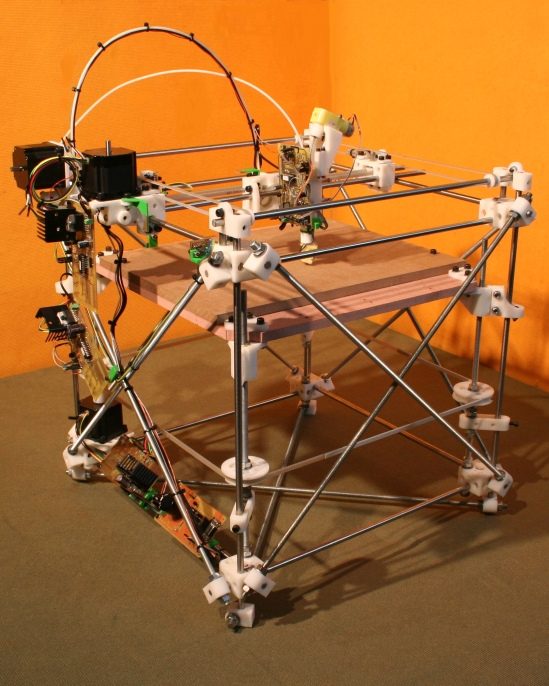 Arduino, Neo 1973 a Reprap Darwin
Wikipedia – 6. v Alex Top Sites
Anglická – 6 000 000 článků, česká 443 000…
Open source platforma MediaWiki
Open source přístup k psaní i konzumaci obsahu
Masivní růst a podpora
Henryk Batuta a podobní
Osobní Wiki, firemní encyklopedie, znalostní databáze…
Otevřená encyklopedie
Open source je fenomén a to nejen kvůli ceně, ale také pro možnost přizpůsobení, strategii nebo způsobu práce
Nejznámější oblastí je stále software, ale přidávají se další
Základní myšlenka: omezit redundantní práci, podporovat inovace
Open source jako móda?
Otevřené otázky: je bazar ideální vývojový model? Jak efektivní jsou virtuální týmy? Jak řešit licenční nejednotnost? ...
Závěrem
Patenty a patentové spory
-500 Sybaris - podpora tvůrčí činnosti.
1421 Architekt Arno: člun se zdvihacím zařízením (3 roky)
1474 v Benátkách patentní úřad
1623 je v Anglii zaveden Statut dominantního postavení
1918 patentová válka o letadla v USA končí dohodou
Historie
Top v patentové struktuře - EPO
Držitelé patentů - množství
Struktura patentů
Inovace rostou
V České republice udělování patentů upravuje zákon č. 527/1990. Podle něj se patenty udělují na vynálezy, které jsou nové, jsou výsledkem vynálezecké činnosti a jsou průmyslově využitelné.
Majitel patentu má výlučné právo vynález využívat, poskytnout souhlas k využívání vynálezu jiným osobám a má právo převést patent na jinou osobu. Proto, aby patent zůstal v platnosti, je nutno platit tzv. udržovací poplatky, a to v každém státu zvlášť. Maximální možná délka patentové ochrany je 20 let.
Problém mezinárodních patentů
Patent vs. užitní vzor
České prostředí
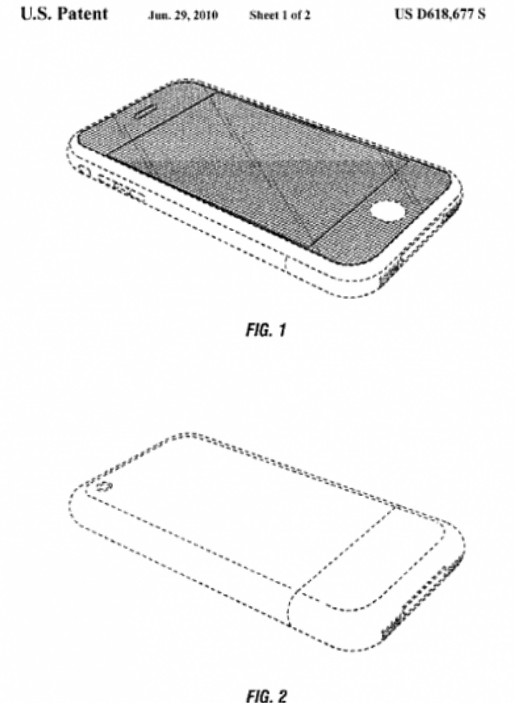 Patent D618,677 se týká čelní strany telefonu, kterou kryje skleněný kryt s otvory pro reproduktor a tlačítka. Tento patent Samsung porušil na všech svých telefonech kromě Galaxy Ace.
Patent D618,677
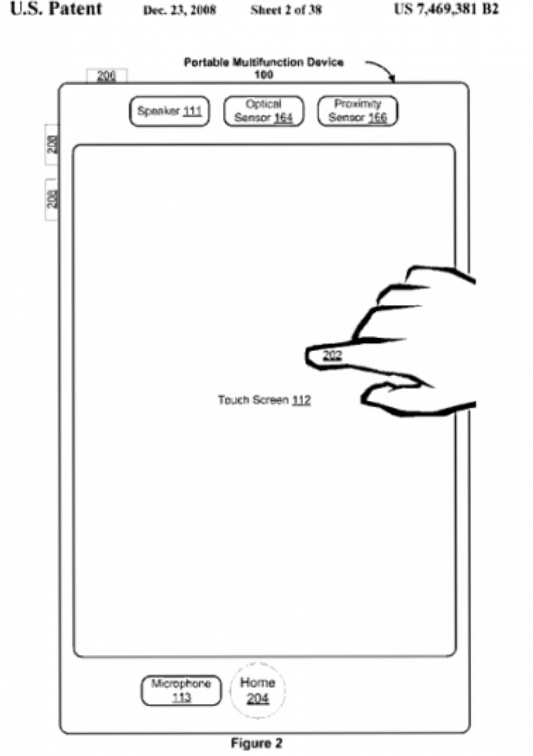 3000     patentů na fotoaparát
9 000     patentů na zpracování snímků
16 000   patentů na přenosové technologie
5 000     patentů na řízení spotřeby
21 000   patentů na displej
6 000     patentů na přístup k datům
20 000   patentů na telefonování
29 000   patentů na operační systém
Patenty u smartphone (2013)
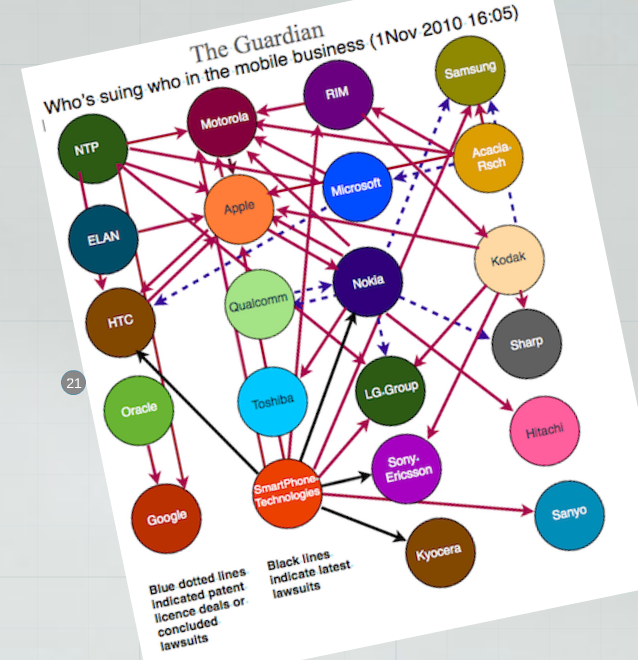 21 MIL.     Příjem z vlastního OS
60 MIL.     Příjem z licencí od HTC za Android
Microsoft a Windows Phone (2013)
Google koupil Motorolu za 12,5 miliardy dolarů a získal asi 17 000 různých patentů (á 735 000 USD)
Firmy Apple, Ericsson, EMC, RIM, Microsoft a Sony zakoupily společně patenty krachujícího Nortelu 4,5 miliardy USD (á 750 000 USD)
Novell prodal za 450 miliónu USD patenty  firmám Microsoft, Apple, EMC (á 500 000 USD).
Investice do patentů / společností
Počet sporných patentů v oblasti internetu věcí
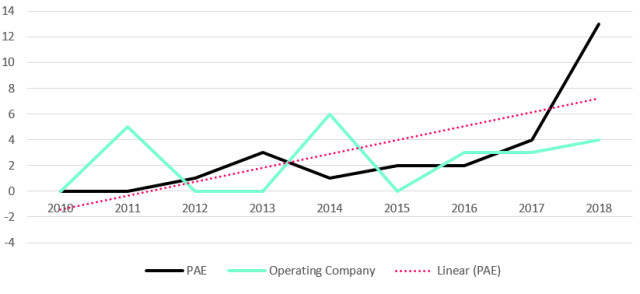 Pae vs výrobní společnosti - Iot
Patenty získané (nově udělené) PAE v oblasti Internetu věcí
Patenty zrušit úplně
Mechanismy na omezení patentových trolů (PAE)
Přijít s novým právním rámcem
Zkrátit dobu platnosti patentů
Sjednotit mezinárodní prostředí (i na úrovni EU problém)
Vytvořit státní institut udělování licencí (= licence se prodává státu za cenu dohodnutou v nějaké arbitráži)
???
Cesta z krize?